ФЕДЕРАЛЬНОЕ ГОСУДАРСТВЕННОЕ БЮДЖЕТНОЕ ОБРАЗОВАТЕЛЬНОЕ УЧРЕЖДЕНИЕ ВЫСШЕГО ОБРАЗОВАНИЯ «ДОНЕЦКИЙ ГОСУДАРСТВЕННЫЙ МЕДИЦИНСКИЙ УНИВЕРСИТЕТ ИМЕНИ М.ГОРЬКОГО» МИНИСТЕРСТВА ЗДРАВООХРАНЕНИЯ РОССИЙСКОЙ ФЕДЕРАЦИИ
Министерство здравоохранения Донецкой народной Республики Государственное бюджетное учреждение Донецкой Народной  Республики «Донецкой Республиканский перинатальный центр им. проф .В.К. Чайки»
Совершенствование теоретических знаний врачей по теме «Подросток группы риска» в процессе непрерывного последипломного образования
VIII Научно-практическаяконференцияс международным участием«Детская гинекология какпример эффективногомеждисциплинарноговзаимодействия»03.04.2025г. ДОНЕЦК
Бабенко-Сорокопуд И.В., к.м.н., доцент кафедры акушерства, гинекологии, перинатологии,детской и подростковой гинекологии ФНМФО ФГБОУ ВО ДонГМУ Минздрава России
Ласачко С.А., д.м.н., профессор кафедры акушерства, гинекологии, перинатологии, детской иподростковой гинекологии ФНМФО ФГБОУ ВО ДонГМУ Минздрава России
Яценко Н.О., врач-педиатр, и.о. заместителя главного врача по педиатрической службеГБУ ЗЛО «Ломоносовская МБ» Ленинградская область 
Савченко А.А., врач акушер-гинеколог гинекологического отделения для несовершеннолетних ГБУДНР «ДРПЦ им. проф. В.К. ЧАЙКИ»
Актуальность
«Забота о здоровье и формирование здорового образа жизни у подростков  является важнейшей социально-значимой задачей для общества и государства в целом», 
профессор           В.К.Чайка
Наш опыт в укреплении репродуктивного здоровья девушек-подростков, в частности группы риска, свидетельствует о том, что организация помощи юному населению требует особого внимания
2
Бабенко-Сорокопуд И.В.
Цель
Совершенствование теоретических знаний врачей путем непрерывного процесса последипломного образования по актуальным вопросам сохранения репродуктивного здоровья детей и подростков
подросток группы риска
Когда говорят о подростках группы риска, подразумевается, что они находятся под воздействием некоторых нежелательных факторов, которые могут сработать или не сработать. 
При этом речь фактически идет о двух аспектах. 
Первый аспект – это риск для общества, который создают подростки данной категории (потенциальная опасность для окружающих и общества в целом, поскольку противоречит общепринятым социальным нормам и правилам). 
Второй аспект – тот риск, которому сами подростки постоянно подвергаются в обществе: риск потери жизни, здоровья, нормальных условий для полноценного развития
Слово риск означает возможность, большую вероятность чего-либо, как правило, негативного, нежелательного, что может произойти либо не произойти.
Особенности подросткового возраста
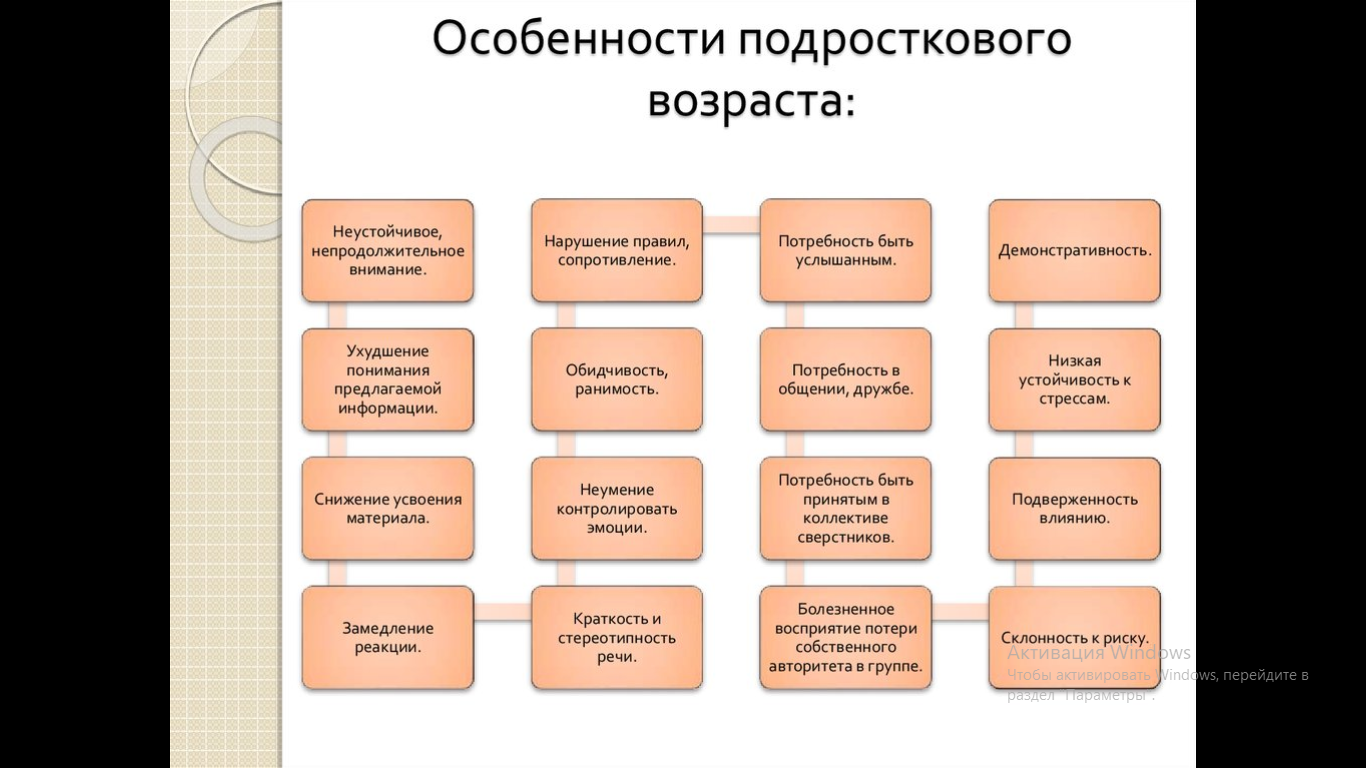 Ребенок находится под влиянием окружающей среды все время своего существования
«- » факторы, неблагоприятно воздействующие на формирование личности подростка
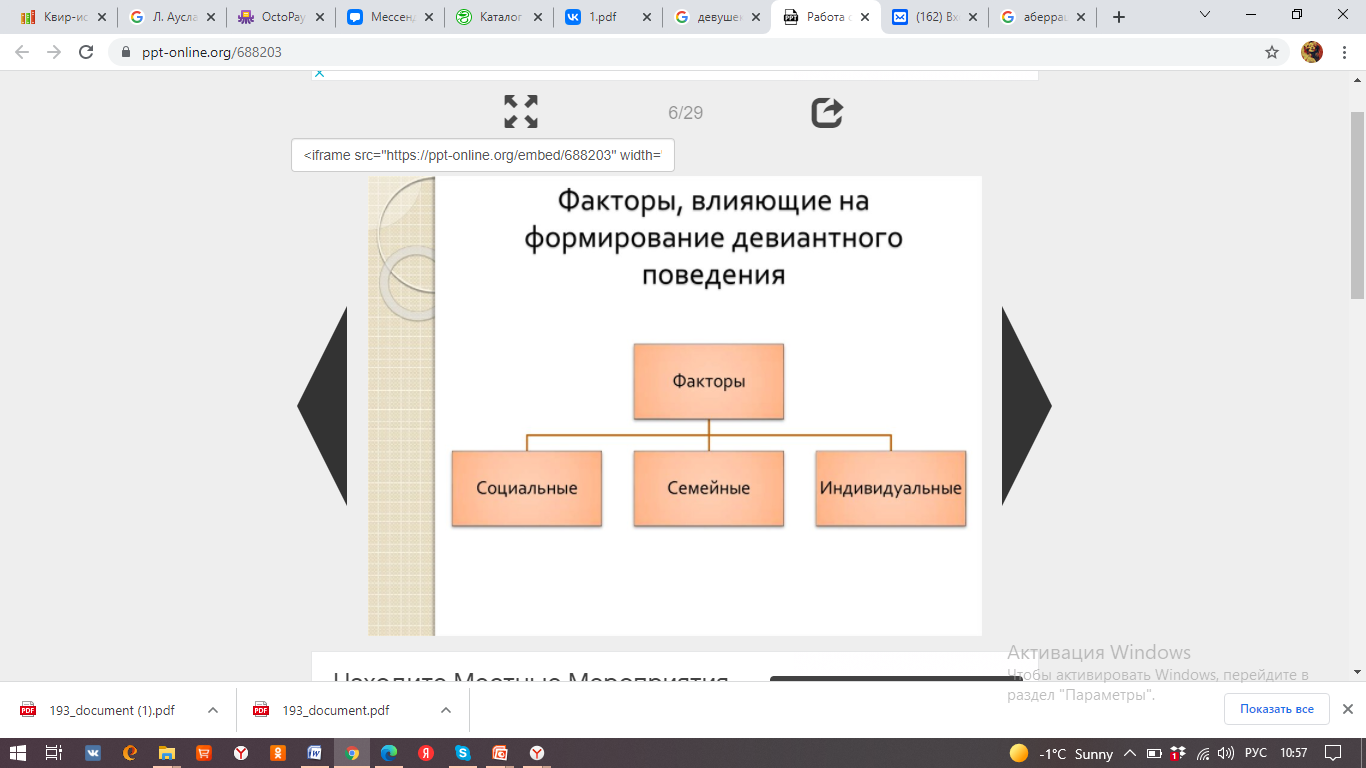 Среда носит не сколько природный, биологический характер, сколько социальный, и от этих социальных параметров складывается его успешность, либо неуспешность в современном становлении его, как личности.
 Дети, в будущем подростки, приобретают «неприглядный» социальный облик не потому, что они такими рождаются, а под воздействием различных, главным образом, не зависящих от них факторов риска.
Среди этих факторов можно выделить следующие основные группы: 
медико-биологические (состояние здоровья, наследственные и врожденные свойства, нарушения в психическом и физическом развитии, травмы внутриутробного развития и т.д.); 
•социально-экономические (материальные проблемы семьи, неблагоприятный психологический климат в семье, неприспособленность к жизни в обществе и т.д.);
психологические (неприятие себя, невротические реакции, эмоциональная неустойчивость, трудности общения, взаимодействия со сверстниками и взрослыми и т.д.); 
педагогические (несоответствие темпа психического развития и обучения; закрытость для положительного опыта, несоответствие образу школьника и т.д.).
несовершеннолетние
В современных социально-демографических условиях Донецкого региона несовершеннолетние стали одной из наиболее социально уязвимых групп населения
7
рисковая медико-социальная перспектива подростка
Такой подросток нуждается в помощи, направленной, с одной стороны, на изменение трудной жизненной или социально опасной ситуации, в которой он оказался, а с другой – на минимизацию его медико-социальных и психолого-педагогических проблем и трудностей с целью их поэтапного разрешения.
Подростки группы риска нуждаются в процессе их социализации и  медицинской коррекции с целью при таком подходе – приспособить, адаптировать их к социуму, сделать так, чтобы их поведение не выходило за рамки социальной нормы, не препятствовало установлению нормальных отношений с окружающими и сохранить психо-соматическое здоровье.
С возрастом рискованное поведение уступает место поведению «рациональному», то есть заранее спланированному, преднамеренному, что и приводит к разного рода негативным последствиям психологического и социального характера.
Сексуальное и репродуктивное здоровье
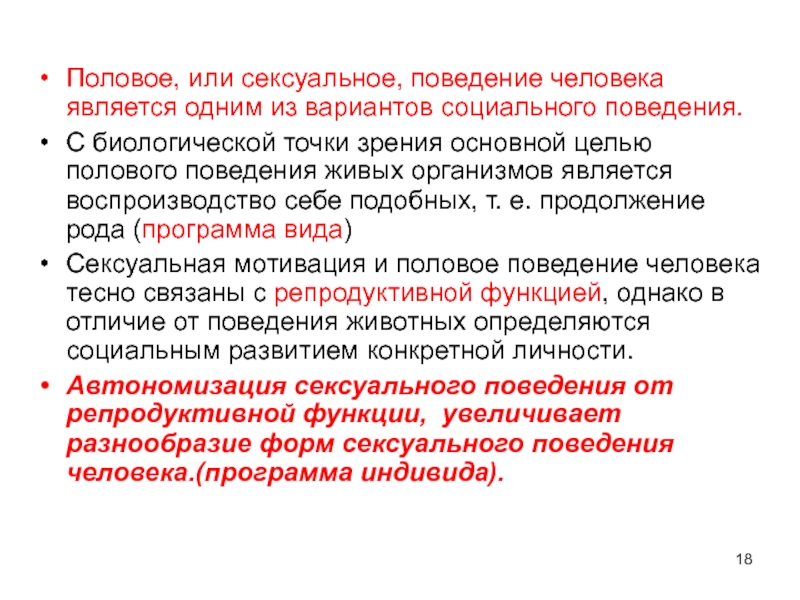 Сексуальное здоровье  - состояние физического, психического и социального благополучия, связанного с сексуальностью
Репродуктивное здоровье – это часть общего здоровья человека, которое подразумевает физическое, духовное и социальное благополучие.
9
Сексуальный дебют для многих российских юношей остается единичным событием, пробным вариантом. В отличие от юношей, девушки, раз начав половую жизнь, продолжают ее более или менее регулярно. 
Однако, чем раньше они вступают в половую связь, тем в большей степени они оказываются подверженными деформации личности.
Ранние сексуальные контакты могут быть рассмотрены как один из признаков формирующейся девиации и фактор риска нарушения репродуктивного поведения в будущем. 

Наиболее актуальными остаются вопросы, связанные с системным анализом ранних признаков нарушений процессов адаптации у подростков.
чем ниже возраст подросткового сексуального дебюта, тем больше в нем случайного и ситуативного, когда отсутствует даже опыт дружеских отношений
Время начала сексуальных отношений?
При оценки своевременности к началу половой жизни стоит ориентироваться на биологическую готовность, так и на успешный опыт сексуального поведения
Несовершеннолетние девушки имеют паттерны рискованного поведения, втянутые в коммерческий секс, находясь в местах заключения, имея хронические психические расстройства, при безнадзорности, находясь в трудных жизненных ситуациях.
«Никакая трансформация не может происходить 
без разрушения. Становление является результатом разрушения», 
«Сам акт продолжения рода состоит в саморазрушении…». 
«Стремление к сохранению типа является стремлением 
к воспроизводству…»
 Сабина Шпильрейн
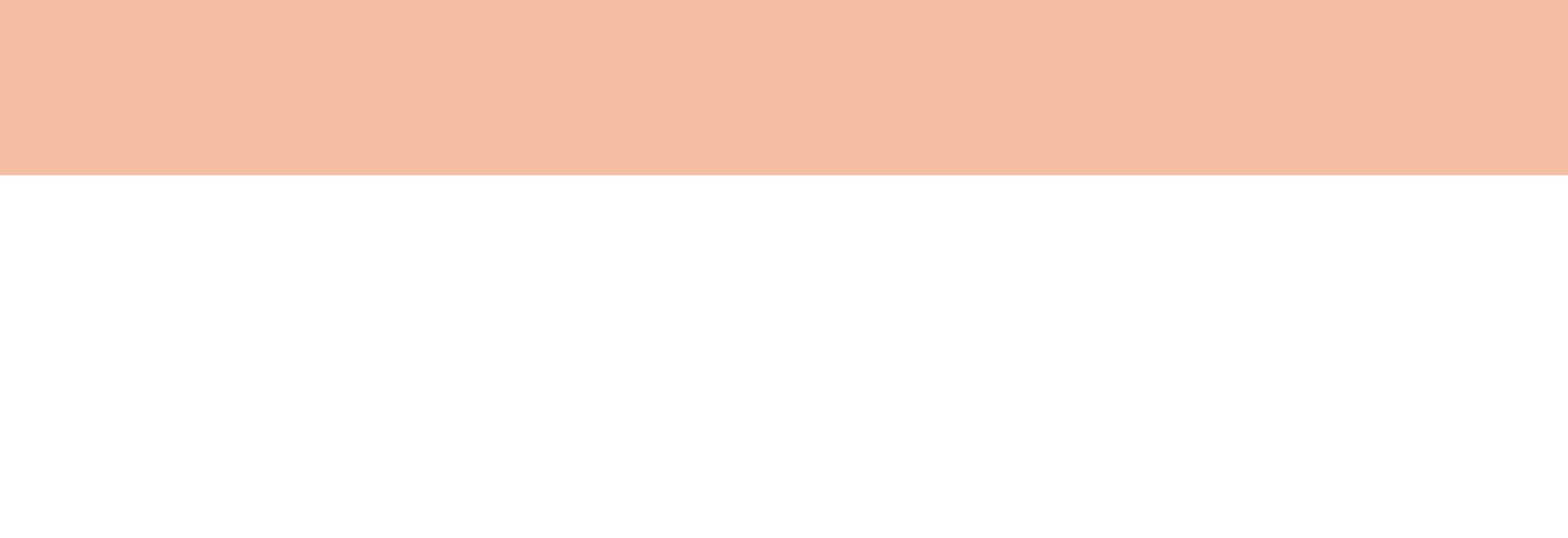 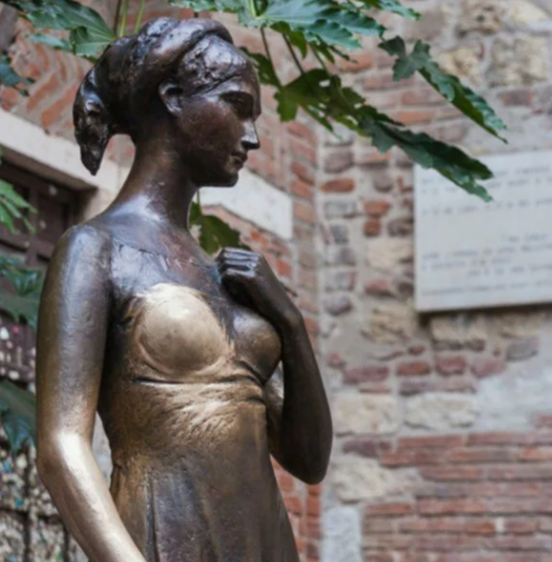 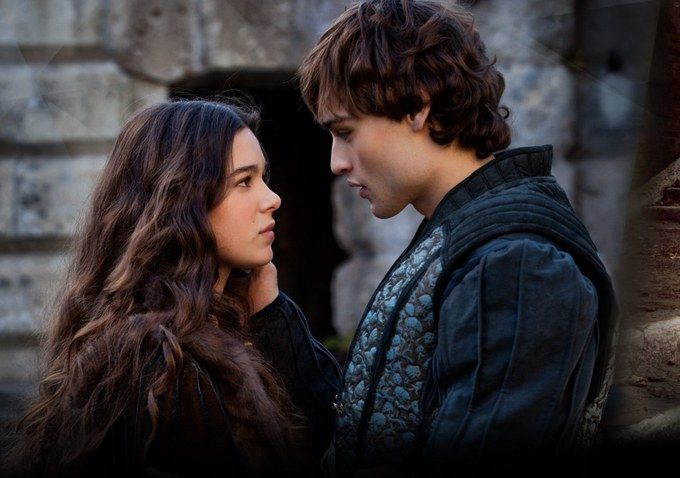 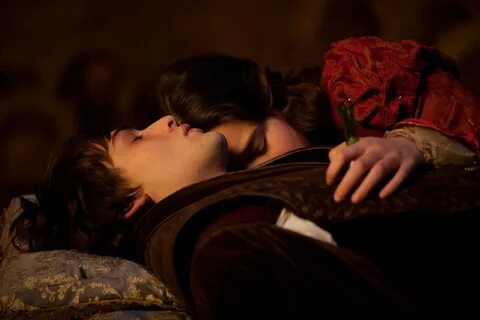 одиночество как проблема + депрессия (прием антидепрессантов), тревога, аддикции (в т.ч. пищевые), суицидные попытки
Очереди положить руку на грудь что бы стать счастливым (по поверью)…. Но она же бронзовая!
Какой же в мире      дефицит любви, что очереди стоят к статуе…
Эта статуя символ всеобщей нехватки любви…
«У них (Ромео и Джульета) всегда должно быть больше препятствий, на которые они сбрасывают импульс разрушения [Zerstörungsdrang], но никакое препятствие не является достаточно большим, чтобы усмирить страсть, которая обретает покой только с полным разрушением, со смертью личности». 
Психоанализ и современная мысль, 18:85-118 (1995). http://www.alsf-chile.org - http://www.biopsique.cl - http://www.indepsi.cl
Сексуальное и репродуктивное здоровье: реальность сегодня
появление девушек «нового типа»
-за последнюю четверть века сексуальное поведение девушек изменилось
-значительно снизился возраст полового дебюта: ученые подтверждают снижение возраста начала половой жизни
-резко выросла добрачная сексуальная активность
Современная девушка-подросток вдвое больше испытывает оргазм в сексуальных отношениях, так как ориентирована на разнообразие в сексе, гораздо легче допускает смену партнера, если эмоциональные отношения с ним зашли в тупик
Минкина Галина Николаевна, профессор, докт.мед.н., 
Сочи 2021
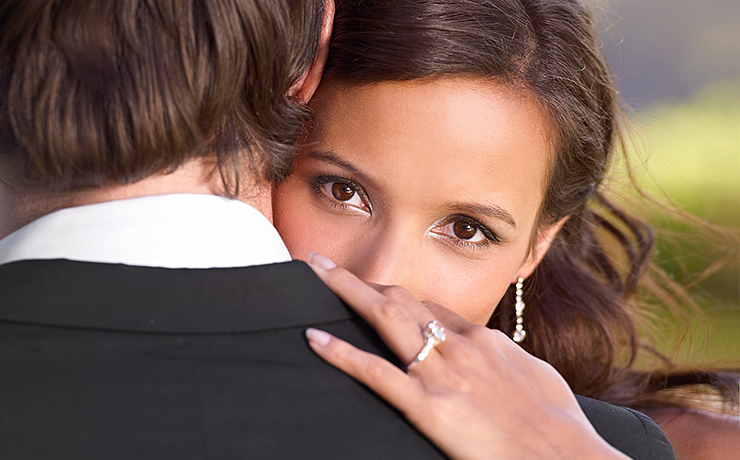 Актуальность продиктована появлением усовременных подростков проблем,связанных с:
 нарушением менструальной функции,
 нежеланной беременностью, 
необходимостью подбора контрацепции, профилактики и лечения ИППП.
Основными задачами врача акушера-гинеколога, обслуживающего девочек, являются выявление и лечение нарушений и заболеваний репродуктивной системы, проведение профилактических мероприятий по предупреждению гинекологической заболеваемости при подготовке к материнству.
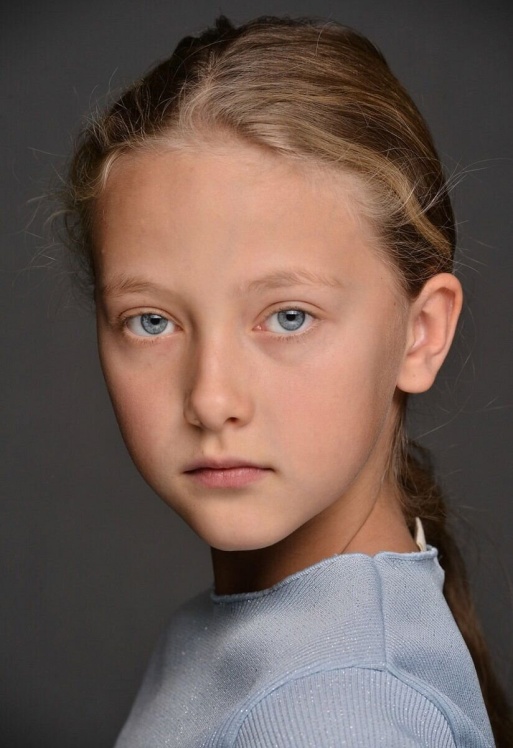 При оказании медицинской помощи несовершеннолетней врачу приходится вторгаться в интимные стороны жизни девочки-девушки. Принимая во внимание и обостренное чувство стыдливости, детскому гинекологу необходимы такт и особый подход к ребенку, подростку и юной девушке. При обследовании, лечении и во время беседы с юной пациенткой врач должен проявлять терпение и эмпатию.
Врач должен принимать во внимание всю гамму переживаний девочки-подростка. Отношение врача к пациентке, независимо от ее социального положения, внешнего вида, чистоты одежды и тела, должно быть вежливым, доброжелательным, внимательным. Гинекологический осмотр производится только после психологической подготовки ребенка.
 Врач должен завоевать доверие девочки и преодолеть ее отвращение к ожидаемому исследованию. Если эти деонтологические правила не учесть, отрицательное отношение к осмотру гинекологом может сохраниться на долгие годы
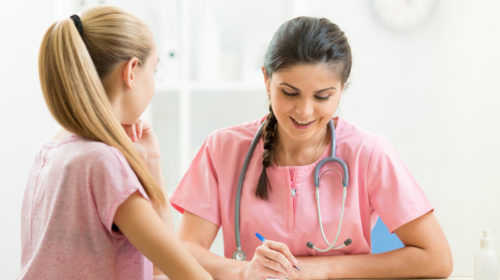 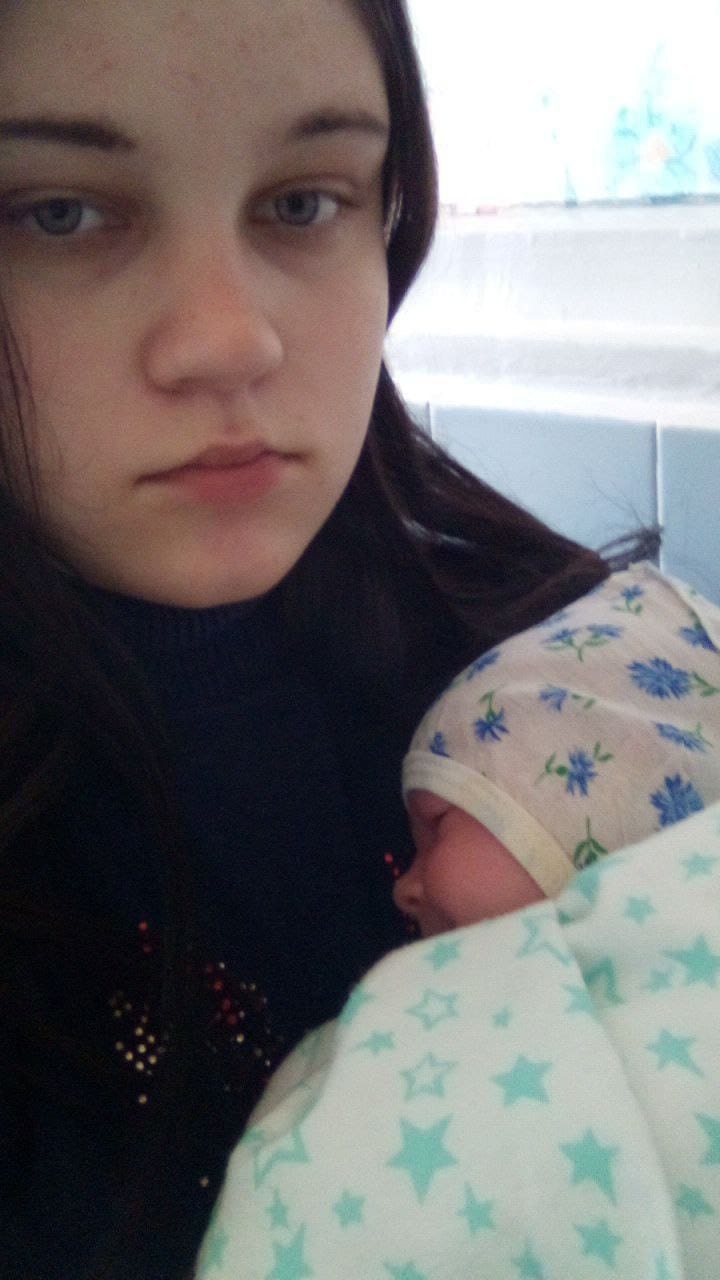 Девушки, достигшие возраста 18 лет,беременные подростки и юныеродильницы должны передаваться длядальнейшего ведения акушеру гинекологу, наблюдающему взрослыхженщин с «Переводным эпикризом наребенка, достигшего возраста 18лет»
Девушки до 18-летнего возраста с осложнениями беременности раннего срока, абортом и его осложнениями направляются в стационар 3 уровня аккредитации


Девушки до 18-летнего возраста сосложнениями беременностираннего срока, абортом и егоосложнениями направляются встационар взрослой сети(гинекологическое отделение,родильный дом)
При желании прервать беременность врач должен обследовать ее в соответствии с общепринятыми стандартами и направить на искусственный аборт в соответствии со сроком беременности. Искусственное прерывание беременности проводится по желанию пациентки при сроке беременности до 12 нед при наличии информированного согласия.
Предусмотрено обязательное письменное согласие родителей девочки до 15 лет или опекуна на медицинское вмешательство на основании предоставленной медицинским работником в доступной форме полной информации о целях, методах оказания медицинской помощи, связанном с ними риске, о его последствиях, а также о результатах предполагаемой помощи.
После прерывания беременности или после родов девочек необходимо направлять в центры планирования семьи и репродукции, центры охраны репродуктивного здоровья для индивидуального подбора средств контрацепции и реабилитации. Особое внимание необходимо обращать на подготовку девочек к материнству и предупреждению нежеланной беременности, информировать подростков о современных методах контрацепции.
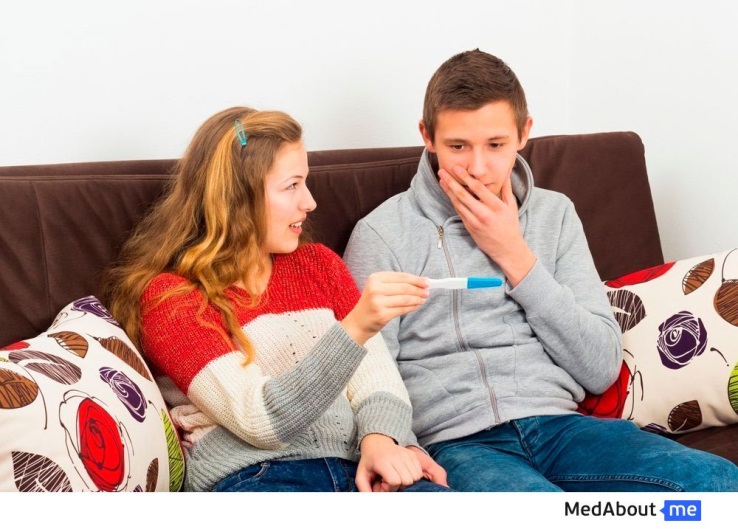 Если врач акушер-гинеколог, осматривая на приеме девочку, замечает на теле ребенка ссадины, ушибы, синяки на внутренней поверхности бедер и голеней, на шее, плечах, вокруг рта, на грудных железах, в области наружных половых органов - разрыв задней спайки с переходом на гимен, он должен передать информацию в органы полиции. Сотрудники полиции проводят проверку указанной семьи и если выявляются проблемы, информация передается в органы опеки и попечительства.
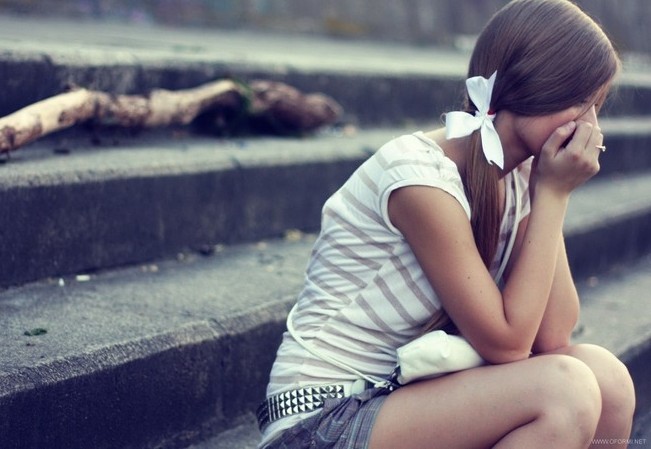 При расследовании половых преступлений, касающихся самых интимных сторон жизни девочки-подростка, возникают вопросы, разрешить которые может только врач. Врачи обязаны знать свои правовые возможности при указанных ситуациях.
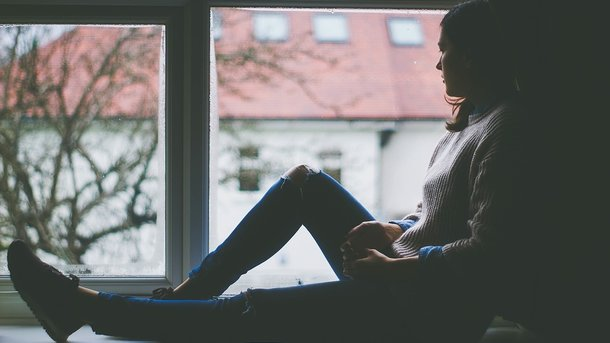 Перечень действия врача во время обследования девочки или девушки-подростка жертве сексуального насилия (при наличии кровотечения). Первичный осмотр. Оказание медицинской помощи в полном объеме (обработка раны, гемостаз, при геморрагическом шоке – переливание СЗП и ЭМ). 
Перечень действия врача во время обследования или лечения девочки или девушки-подростка жертве сексуального насилия (отсутствие показаний для оказания мед. помощи). Осмотр ребенка в гинекологическом отделении; осмотр суд. мед. экспертом в бюро судебно-медицинской экспертизы возможны только на основании постановления прокурора или следователя.
Февраль 7, 2025
Перечень диагностических процедур, проводимых в процессе наблюдения и лечения во время обследования девочки или девушки-подростка жертве сексуального насилия (при отсутствии кровотечения). Первичный осмотр; взятие мазков (из уретры, шейки матки, прямой кишки, глотки для выявления гонококков и сперматозоидов); нативный мазок на трихомониаз; обследования на ИППП; бактериологическое исследование; серологическое исследование (RW, ВИЧ в первые 72 часа от факта насилия); назначение превентивного лечения (доксициклин по 100 мг. – 2 р./д., 7 дней + метранидазол 0,5–4 р./сут, 7 дней, вакцинация против гепатита B); повторный осмотр через 2 недели; повторное проведение серологического исследования (но не ранее чем через 10 дней). 
Перечень практических рекомендаций в процессе наблюдения и лечения во время обследования девочки или девушки-подростка жертве сексуального насилия (при отсутствии кровотечения). Экстренная контрацепция. Комплексное обследование (диагностика беременности, обследование на ВИЧ/ИППП, консультация специалистов-психологов); реабилитационные мероприятия (психотерапия, физиотерапия при рубцовой деформации влагалища); использование оптической увеличительной техники (кольпоскопия); проведение просветительной работы (по вопросам полового воспитания); сопровождение специалистами специализированных центров по оказанию помощи подросткам-жертвам сексуальных посягательств: служба кризисных состояний, телефоны доверия, приюты для жертв насилия.
Февраль 7, 2025
Консультирование девушек-подростков с рискованной сексуальной активностью
Необходимо учитывать специфику сексуальных контактов, как: 
Случайный секс- любые сексуальные контакты, при котором поверхностное знание партнера
Анонимный секс- любые сексуальные контакты, когда партнеры не обмениваются информацией о себе
Компульсивный секс – относится к схемам повторяющегося, назойливого секса. Поведения, которое выходит за рамки эмоционального контроля подростка.
Февраль 7, 2025
примеры из практики гинеколога для несовершеннолетних (собственный опыт)
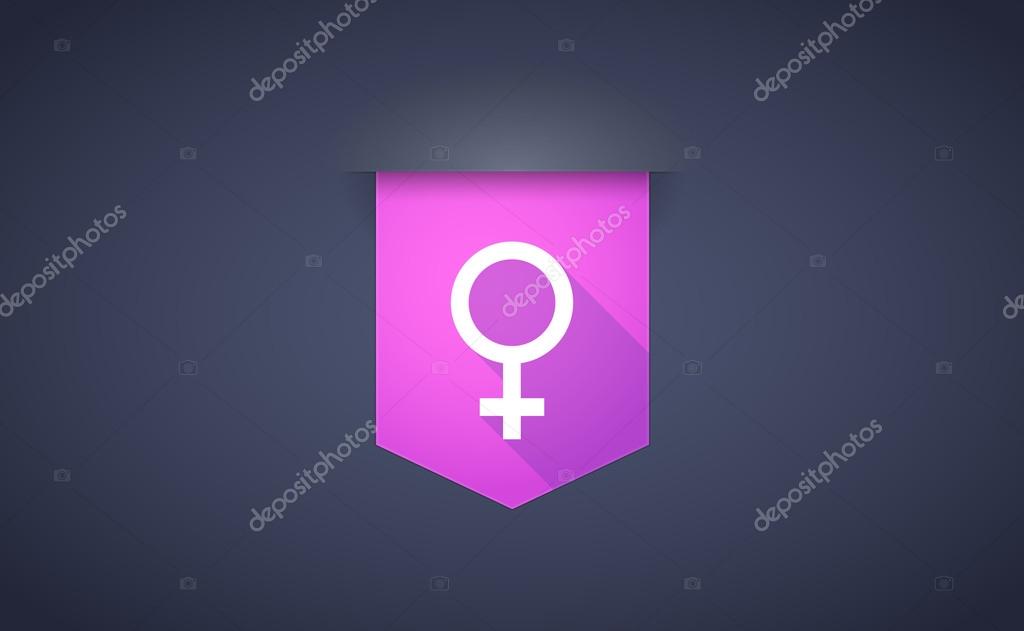 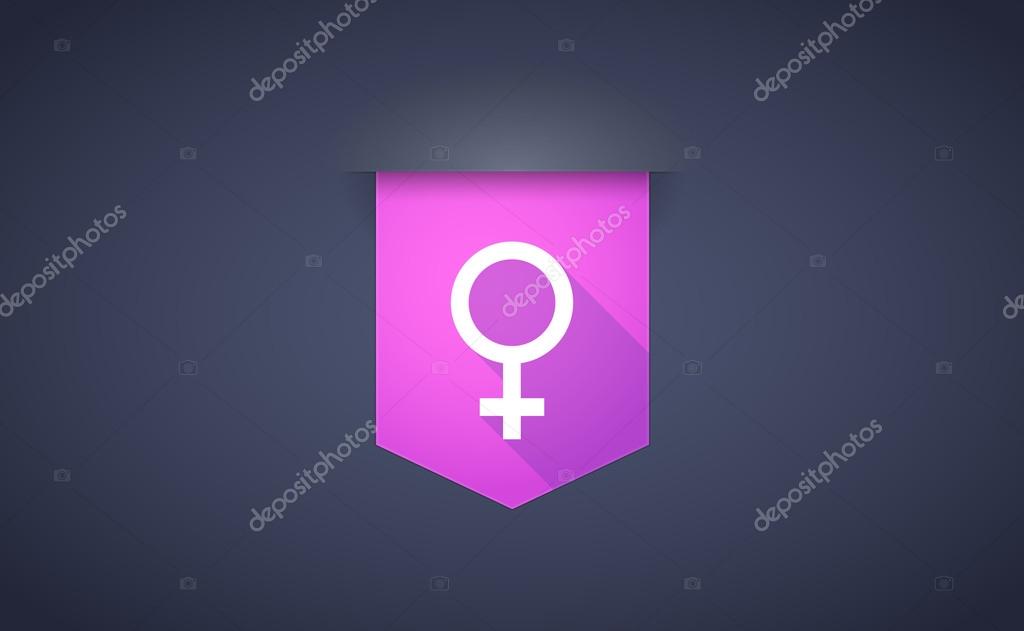 однополые сексуальные
контакты  как эксперимент в периоде подростковой гиперсексуальности
(можно не предохраняться)
примеры из практики гинеколога для несовершеннолетних (собственный опыт)
….самостоятельно, без участия медиков «решает проблемы репродуктивного здоровья»…..
Консультирование подростков по вопросам безопасного поведения
Проблемы начала половой жизни……
нет любви…
Выбор контрацепции
Меня никто не понимает..
плохое настроение
Я не красивая…
Что происходит с моим организмом
Злоупотребление алкоголем, наркотиками
Боязнь наличия заболевания…
Февраль 7, 2025
Консультирование девушек-подростков с нетрадиционной сексуальной ориентацией
Однополые платонические отношения… или однополые секс.контакты….
Люблю ее /Она меня не любит…
плохое настроение… суицид…
чувство вины…
Почему «это»… со мной?
Меня никто не понимает..
Это не мое тело…
«выход из подполья»…
«будет скандал»…
Февраль 7, 2025
Консультирование девушек-подростков, имеющих однополые сексуальные контакты
Профилактика ИППП…
Боязнь наличия заболевания…
Отказ  от партнерши из группы риска…
Отказ от партнерши, имеющей других партнеров…?
Визит к гинекологу…
Проблемы со сверстниками
Защищенный секс… всегда?!
«где получить помощь в любое время суток?»…
Никто меня не понимает..
Где  любовь?
«алкоголь, наркотики»…
У нас настоящие чувства,
«игрушки» индивидуальные стараемся не путать…
Я часто прохожу лечение у гинеколога, все под контролем!
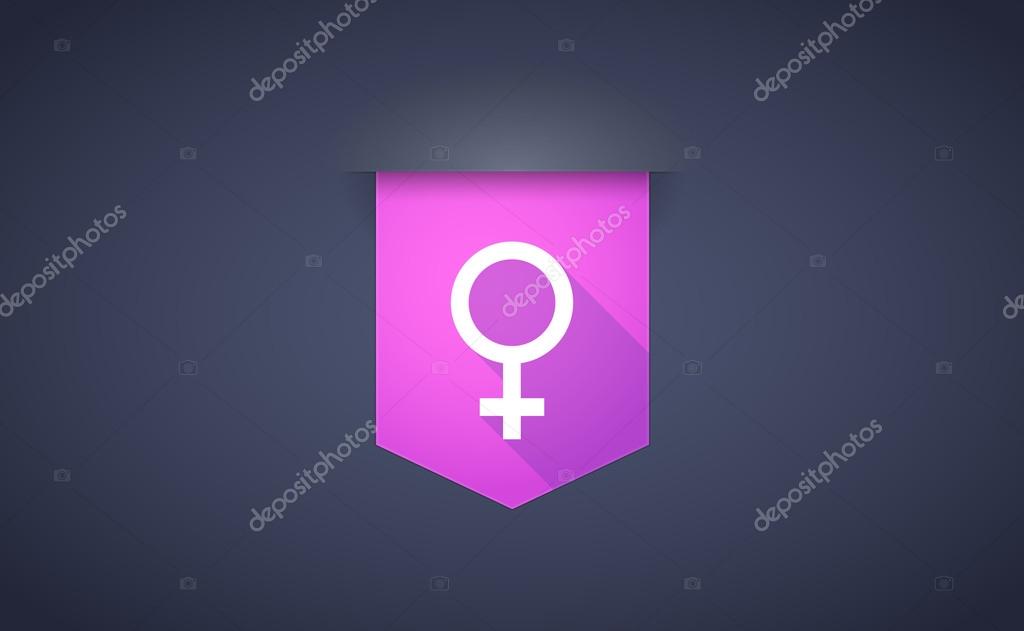 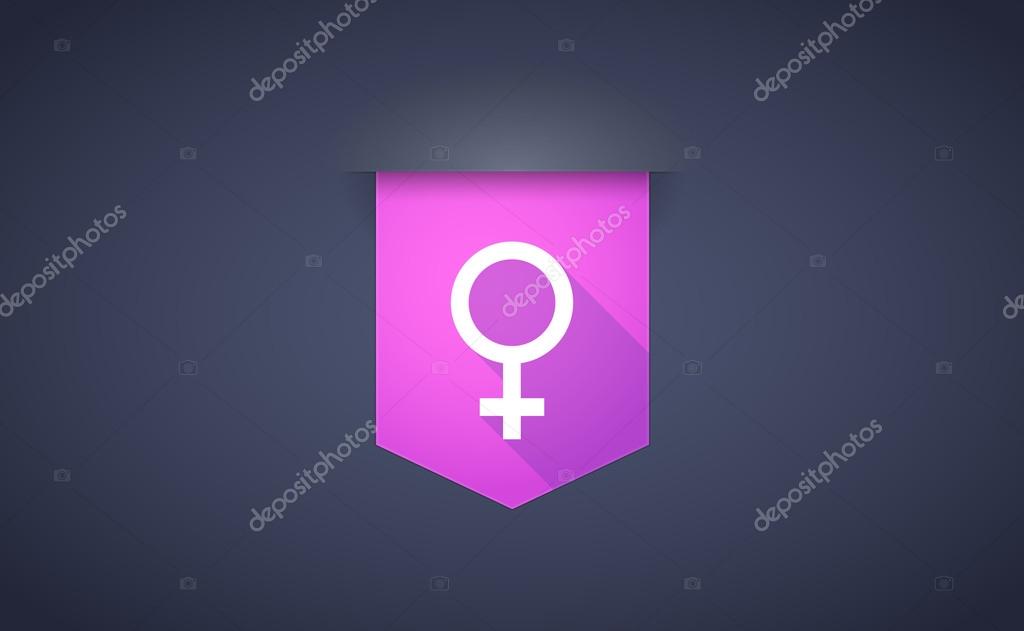 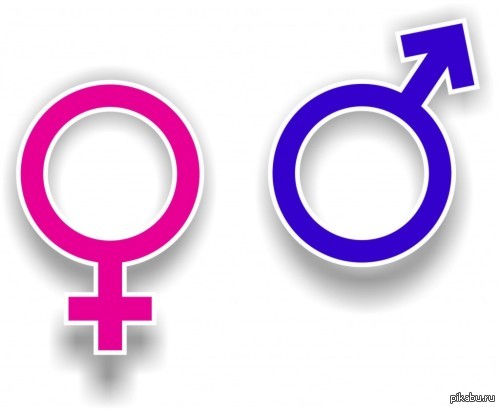 С мужчинами было очень давно….. А сейчас полное доверие, потому что любовь!
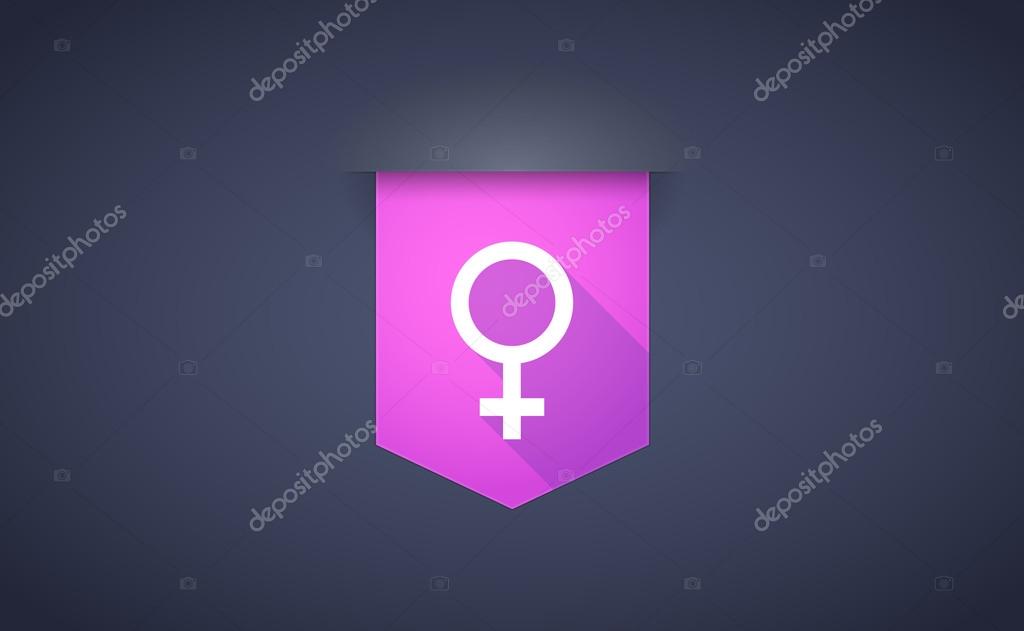 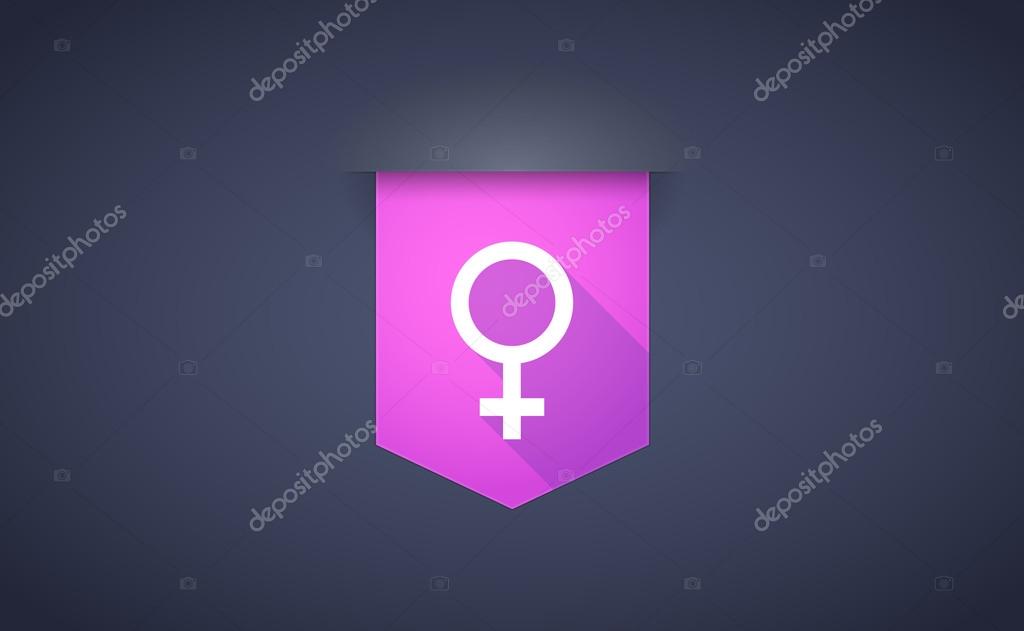 Наличие однополых сексуальных
контактов  = любовь, как сексуальная потребность
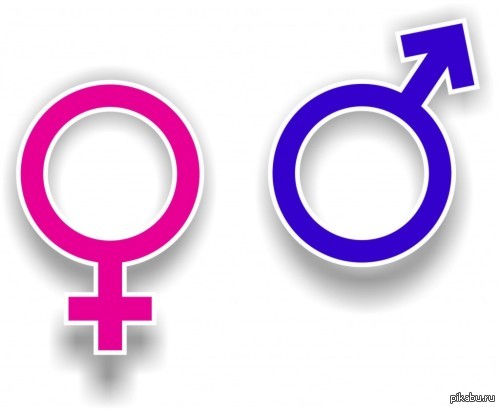 муж у моей любимой «отрицательный герой», но у нас полное доверие ….
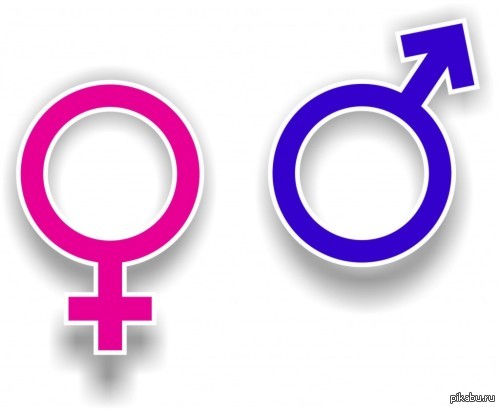 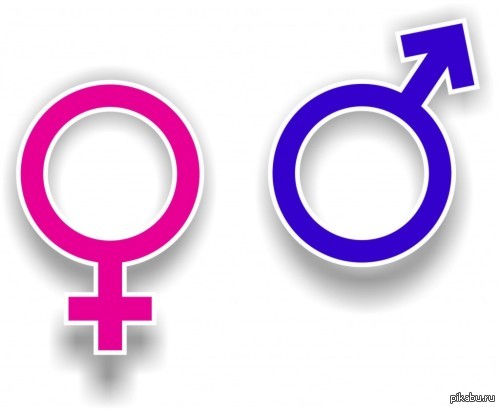 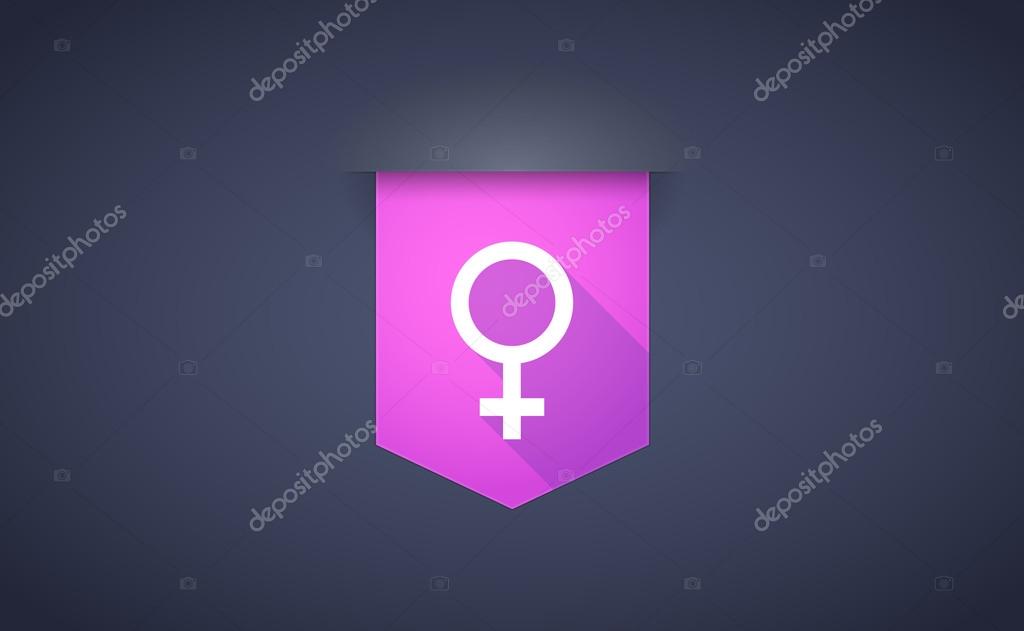 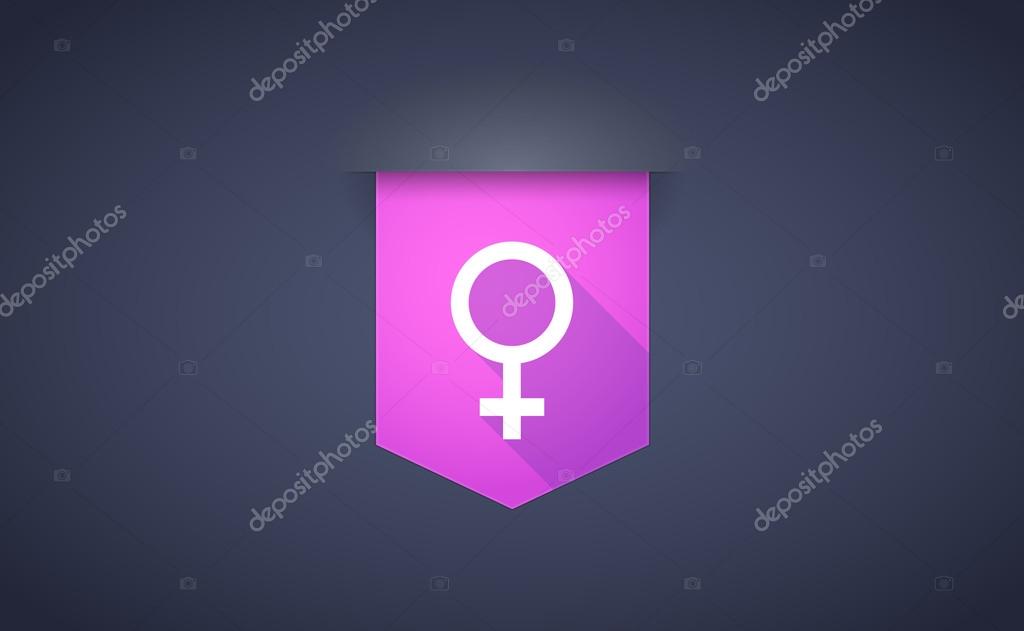 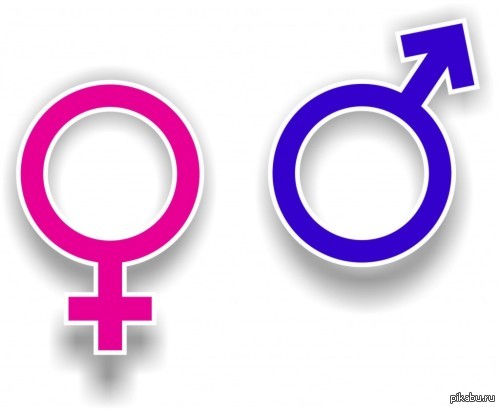 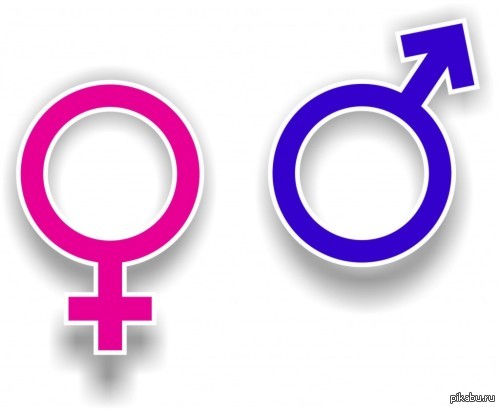 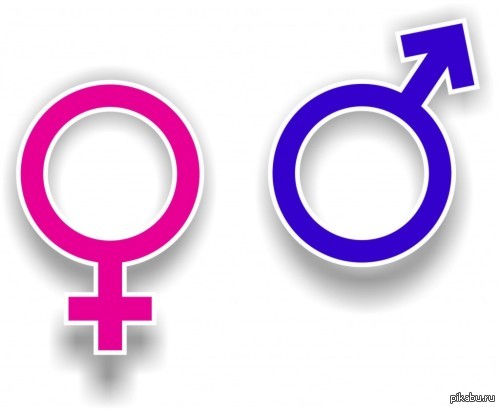 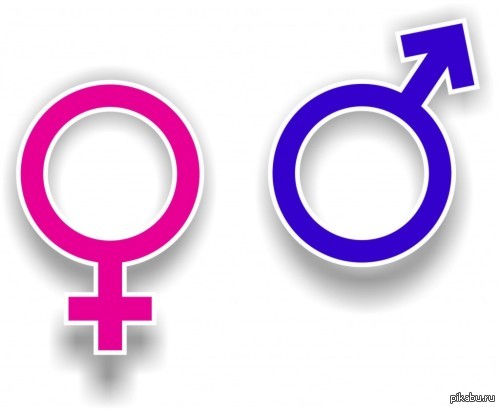 Она у меня профессионал!
Знает все о профилактике ИППП:)
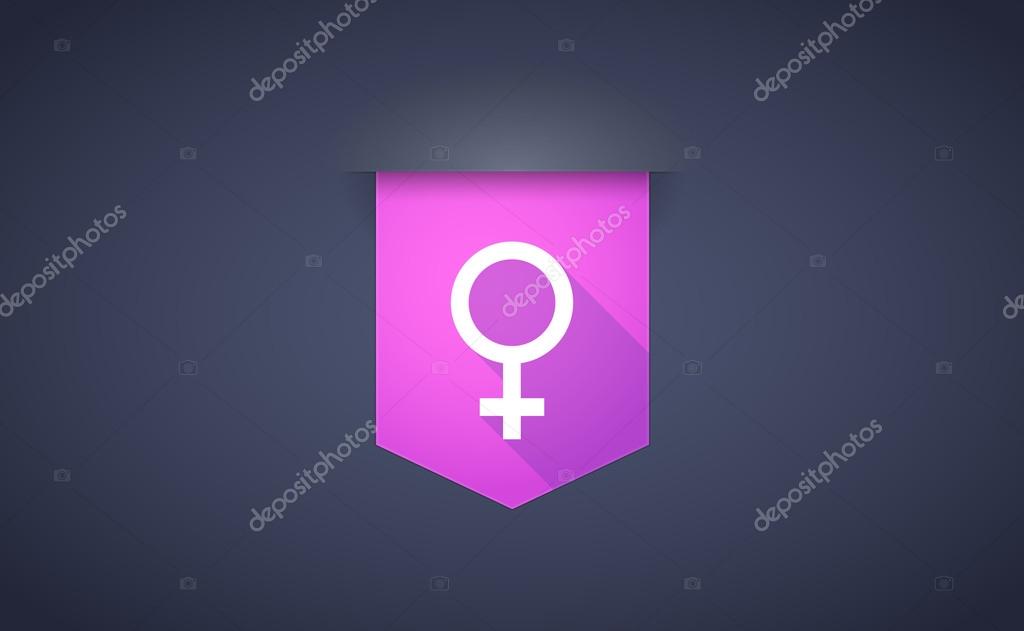 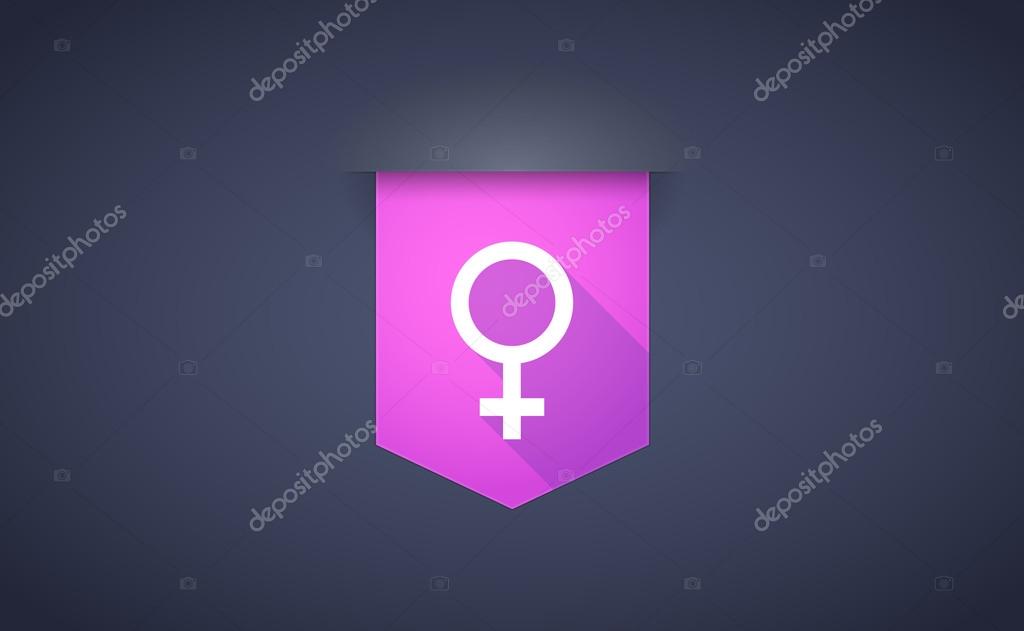 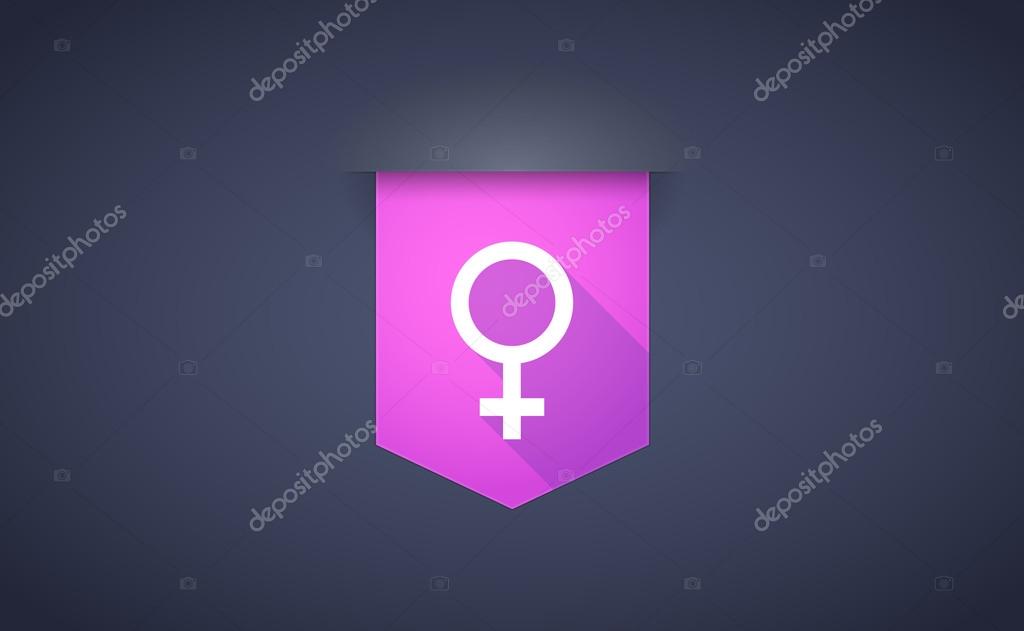 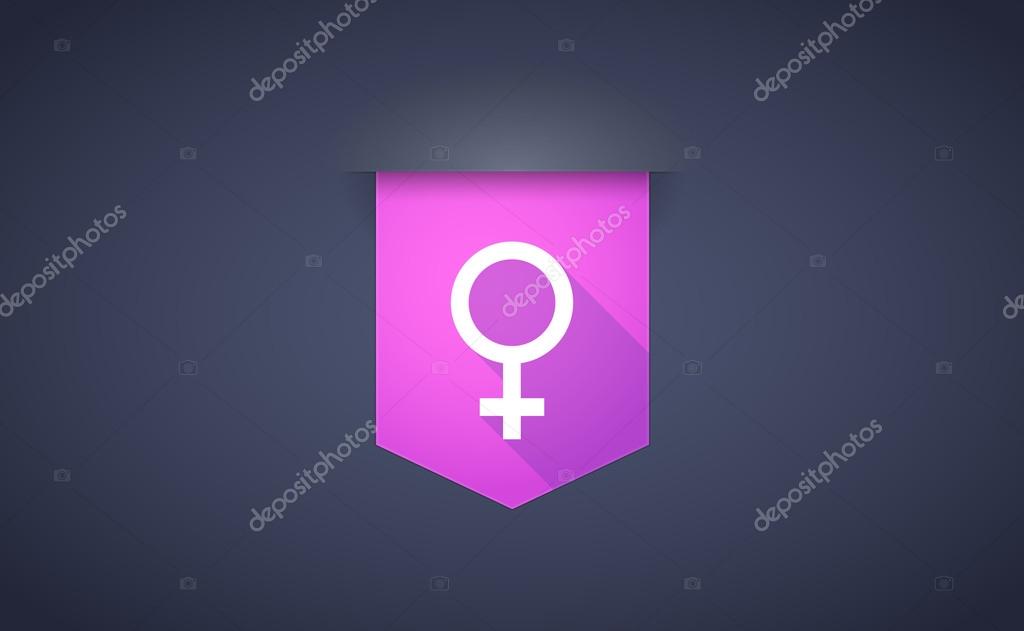 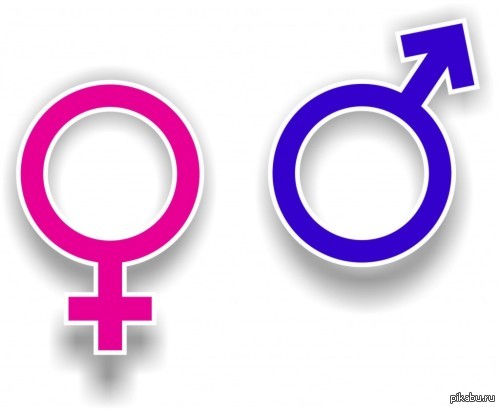 «Работа такая»
(коммерческий секс,
за вознаграждение)
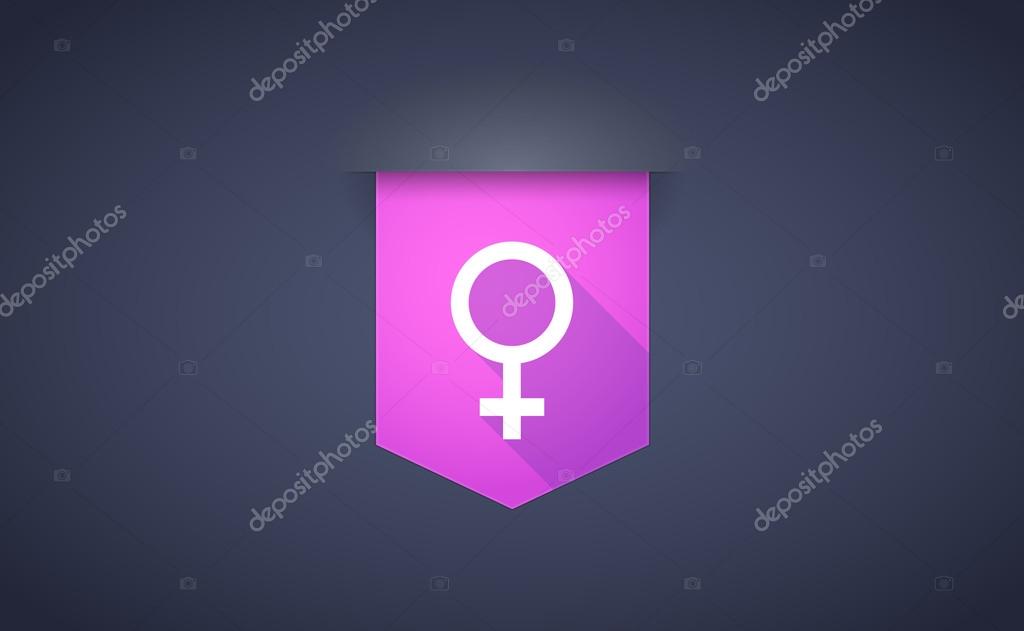 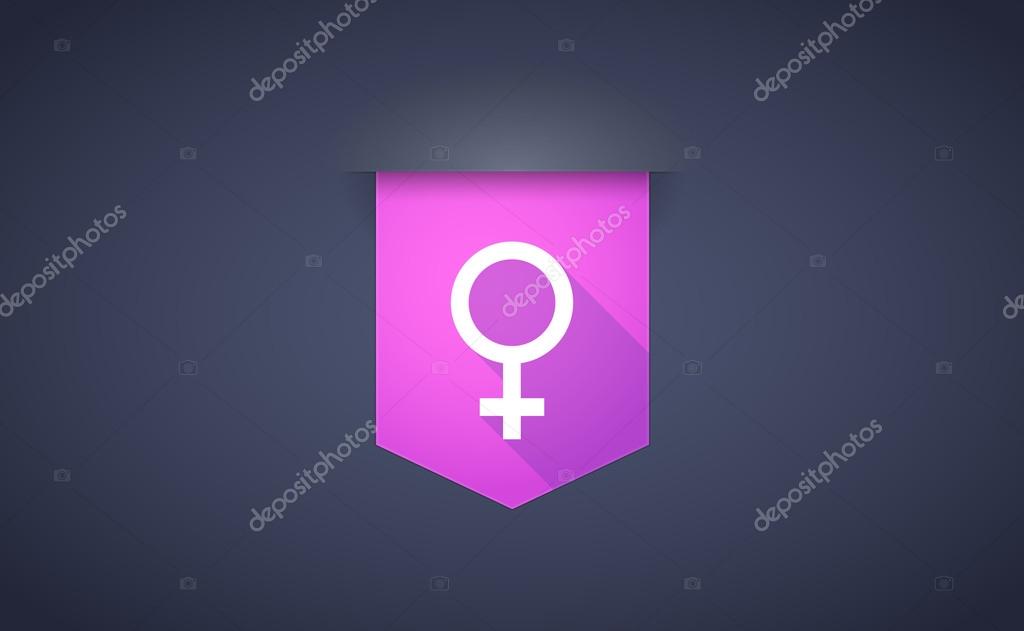 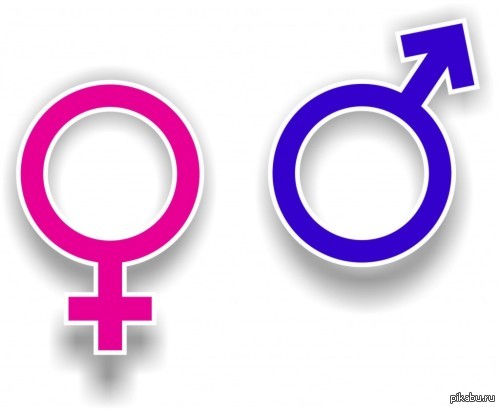 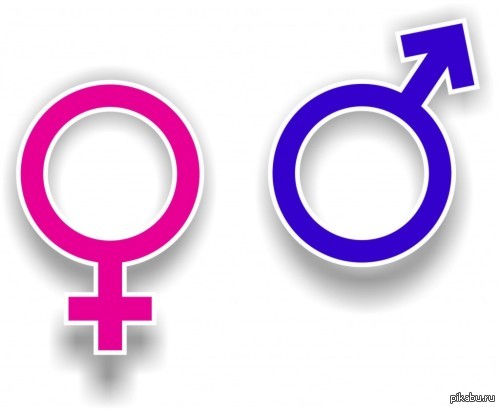 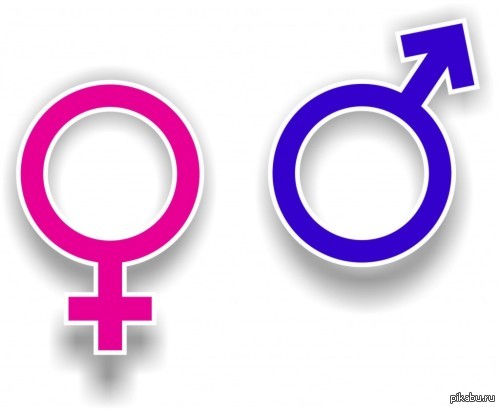 жизнь не в пустую….
безопасный секс?)….
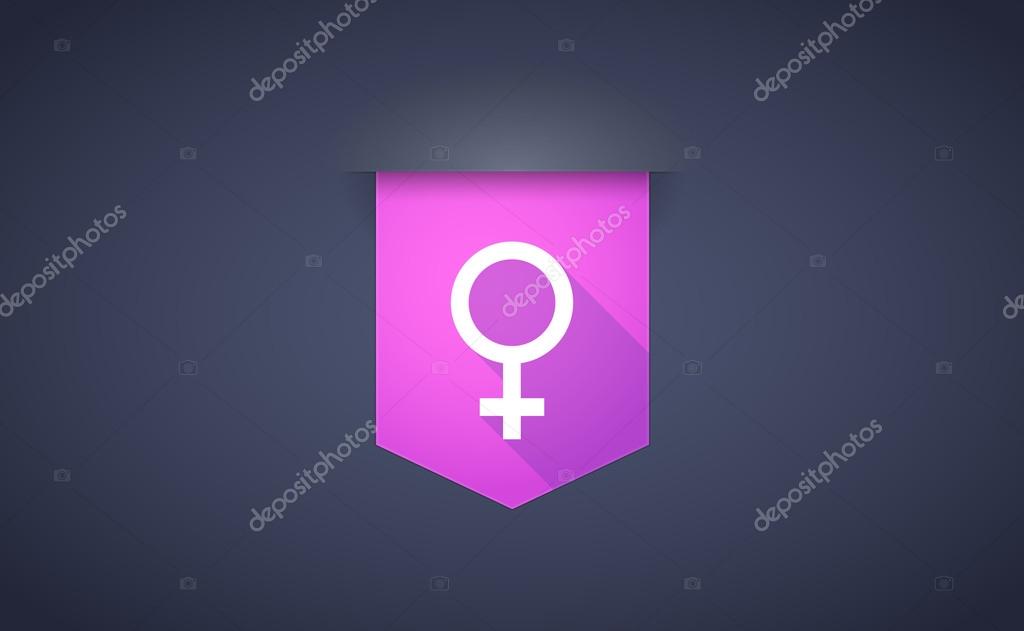 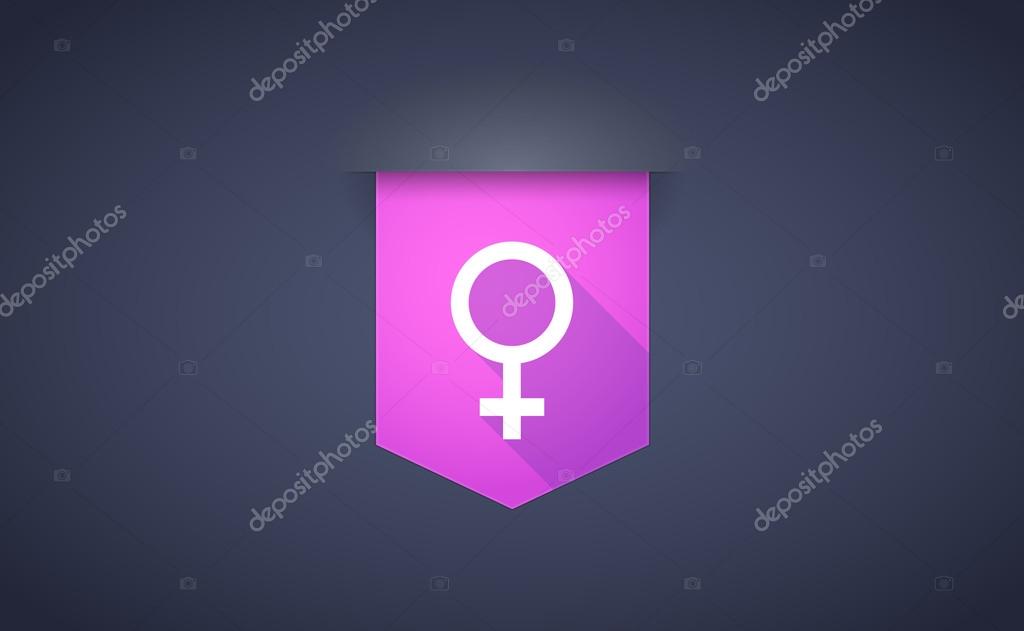 страх наличия заболевания после насильственного однополого с.к. …
Нужна ли АРВ терапия?
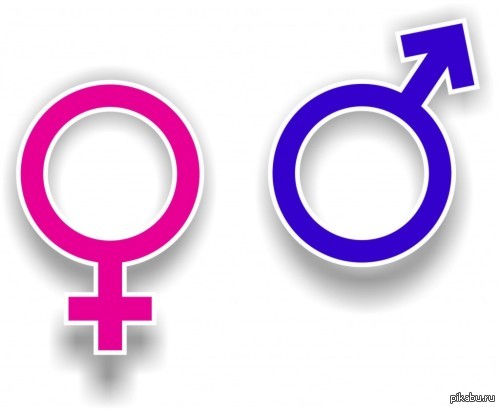 Я буду лучший!!
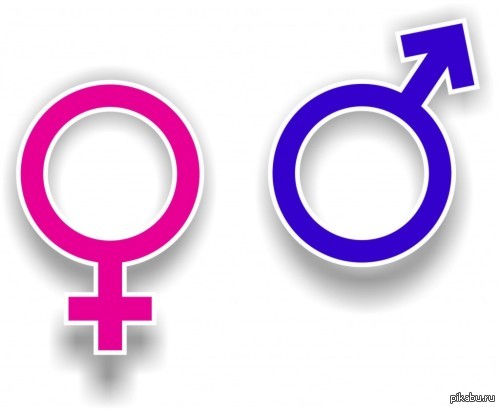 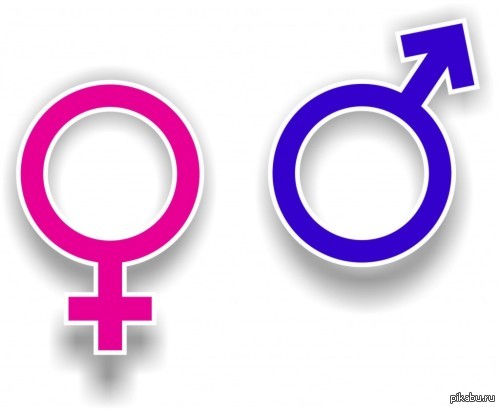 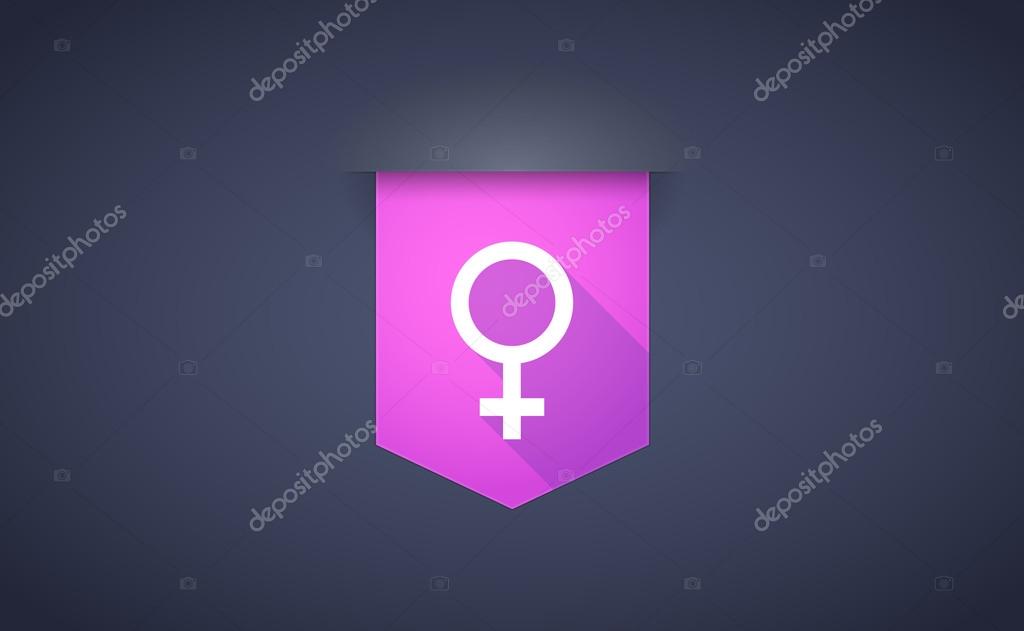 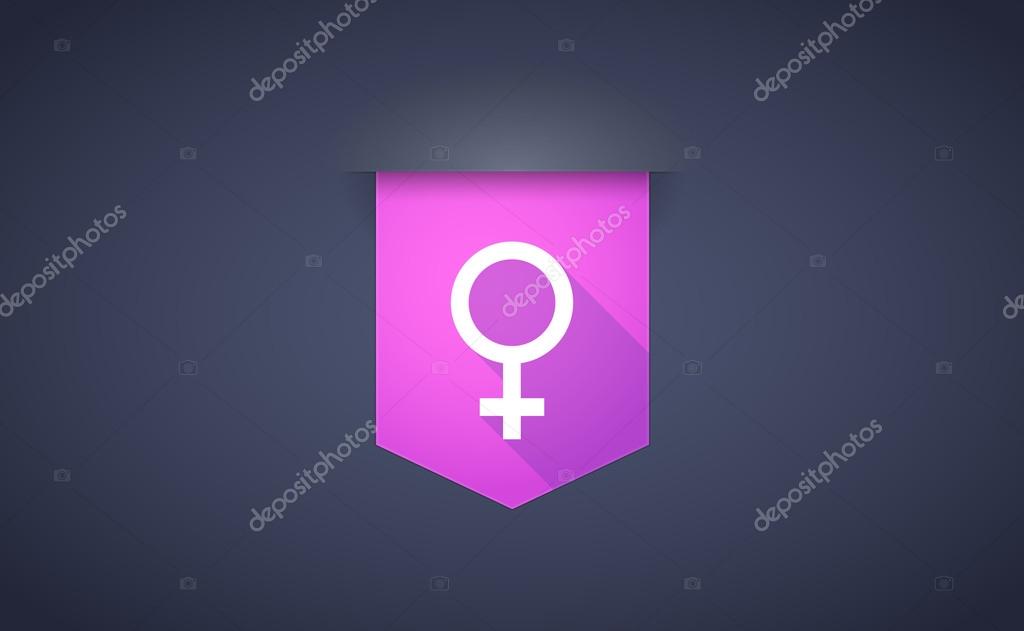 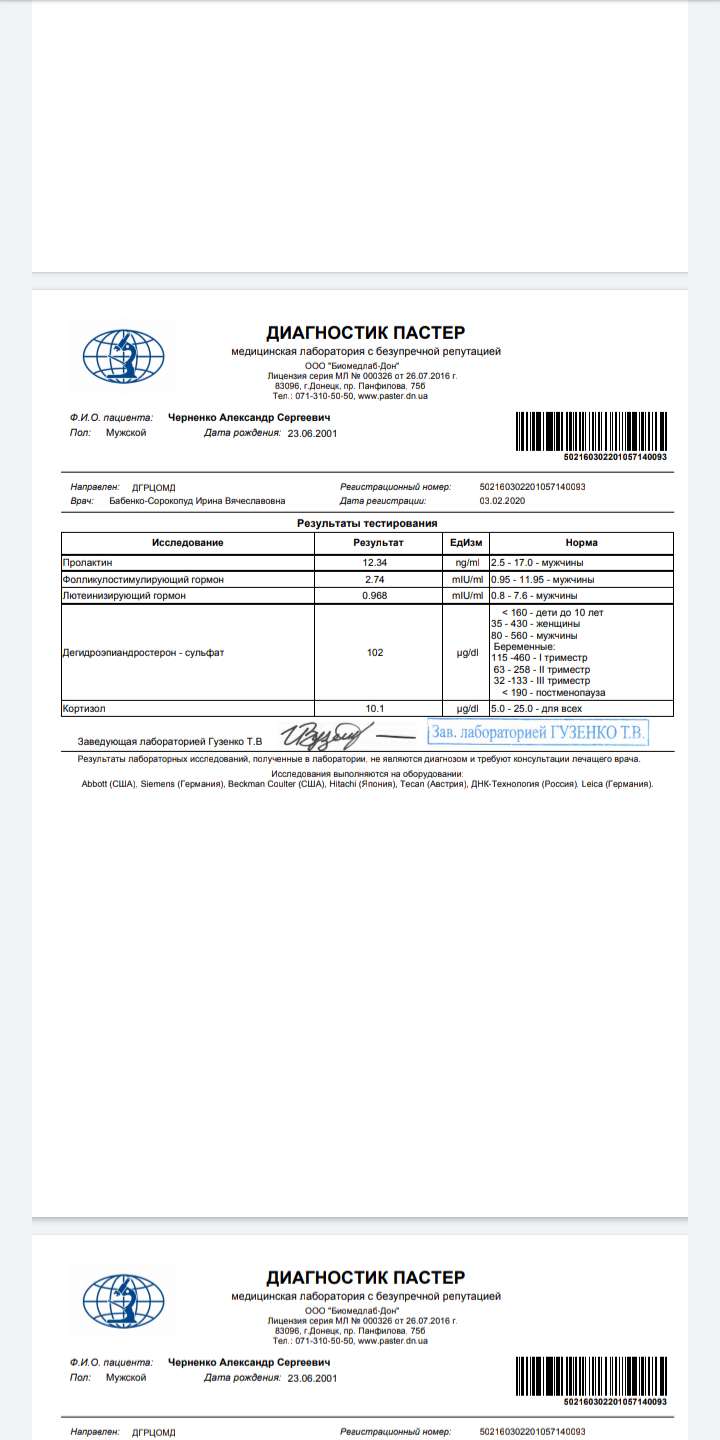 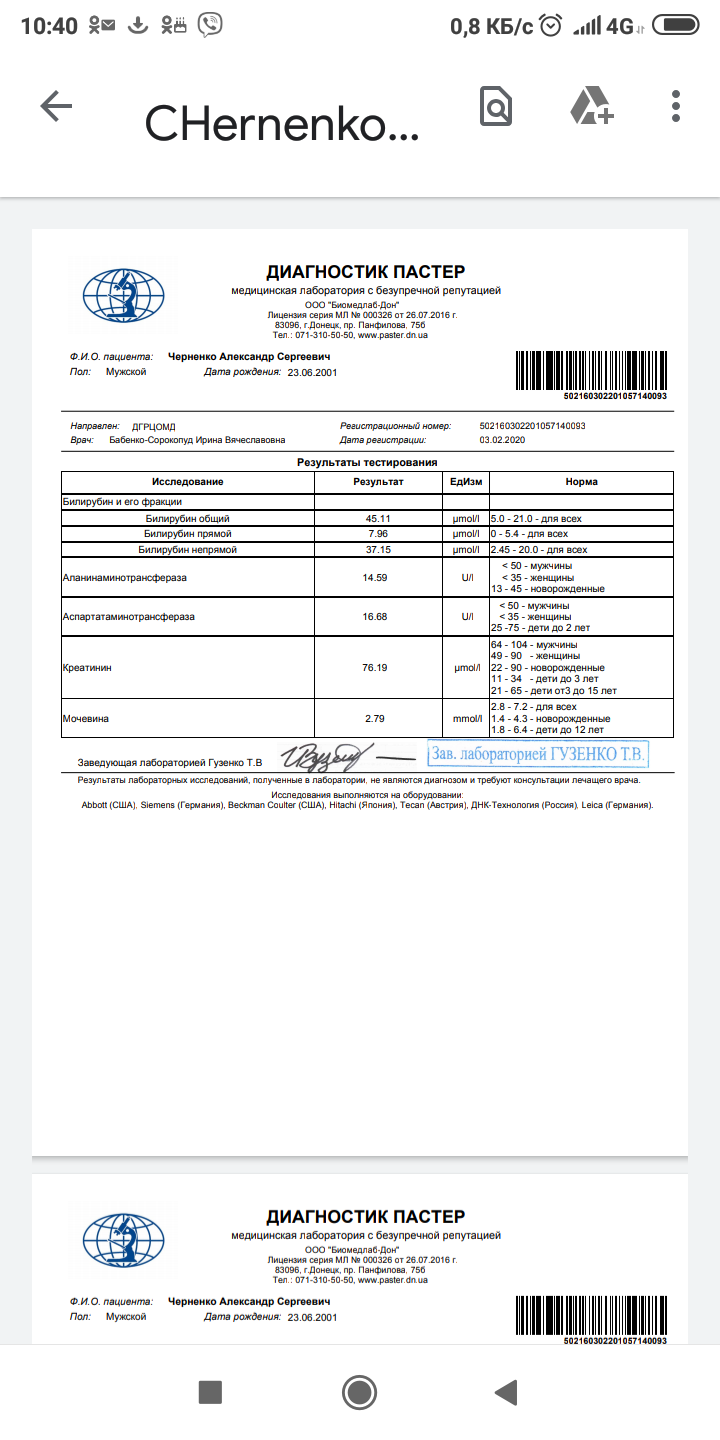 гормональная коррекция, для соответствия половой идентификации
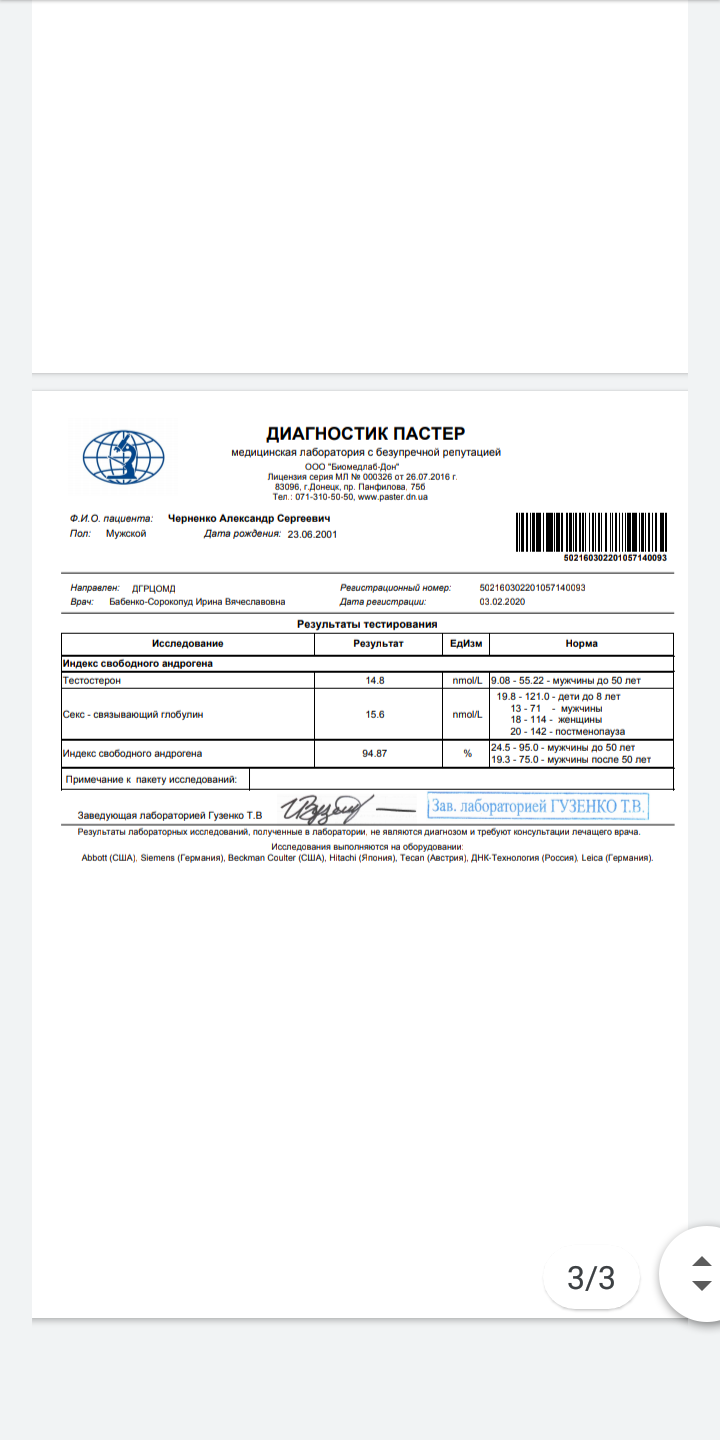 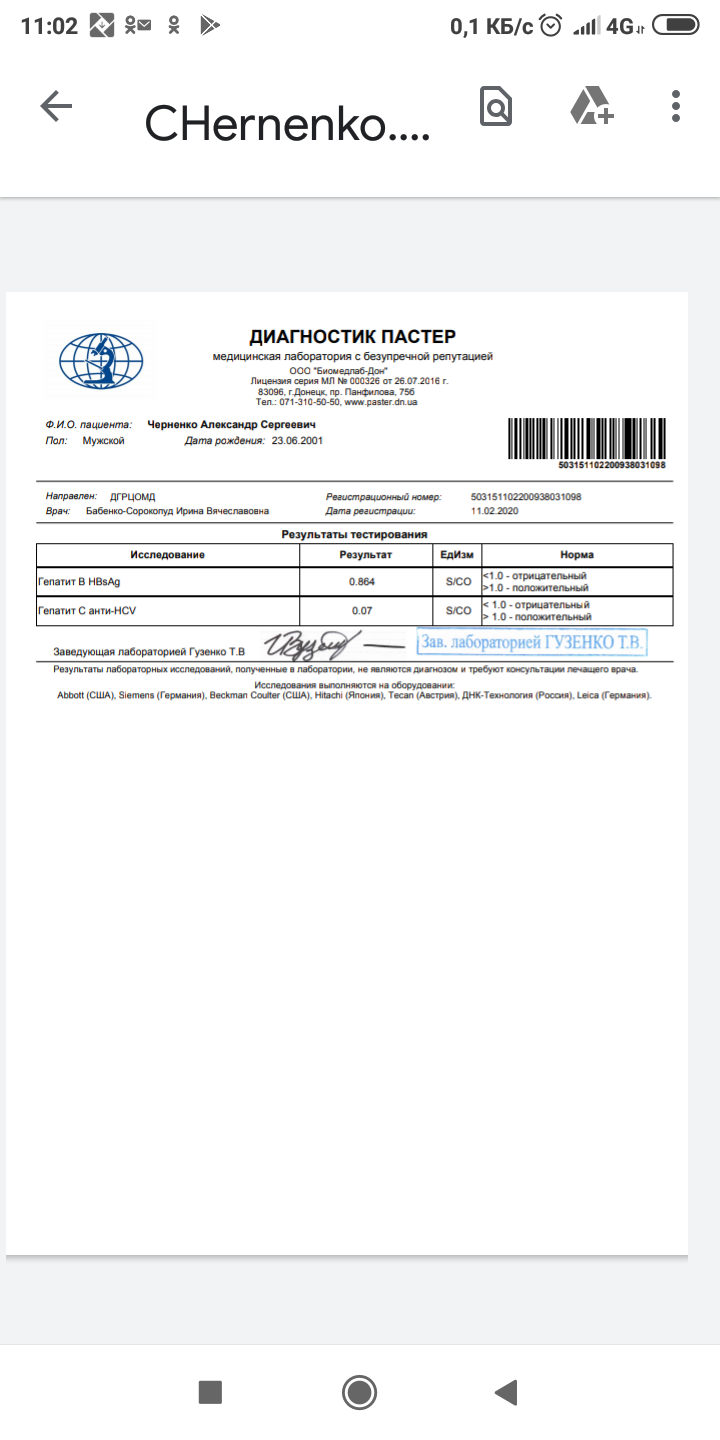 Консультирование
Диалог конфиденциальный 

Доброжелательное, неосудительное, уважительное, доверительное отношение

Время на обдумывание и ответ

Если инициатор родитель, обеспокоенный влечением дочери, то вовлечь в диалог
Консультирование девушек-подростков, которые планируют сексуальные контакты
Формирование безопасного поведения 
Отсрочка начала половой жизни
Перенос акцента на другие формы половой активности: 
платонические (общение),
Эротические (ласки, поцелуи, петтинг…)

!!!! Недопустимы рекомендации традиционных сексуальных отношений
Консультирование девушек-подростков с рискованной сексуальной активностью
! 
Первичной проблемой является риск инфицирования, а не сексуальная ориентация
Февраль 7, 2025
Данные собственного исследования
При комплексном обследовании 257 девушек-подростков (группа исследования) которые имели рискованную сексуальную активность выявлено, что средний возраст начала половой жизни - 15,2±0,8 года с использованием преимущественно барьерного метода контрацепции в 39,3% случаях, нерегулярно; 
из них 68 девушек-подростков живущие с ВИЧ:
16 (23,53%) с врожденным ВИЧ, 
 52 (76,47%) статус был выявлен в подростковом возрасте, в среднем через 1 год 6 месяцев рискованной половой активности.(Бабенко-Сорокопуд И.В., 2023г.)
Февраль 7, 2025
Консультирование девушек-подростков с рискованной сексуальной активностью
! Оценка степени риска в зависимости от типа сексуальных отношений
Февраль 7, 2025
Консультирование девушек-подростков с рискованной сексуальной активностью
! 
Изменение отношения к партнерам: сокращение их числа, отказ от партнеров из уязвимых групп, отказ от партнеров, имеющих партнеров
Консультирование девушек-подростков с рискованной сексуальной активностью
! 
выбор безопасной формы секса – только защищенный секс
 предоставление информации о методах профилактики ВИЧ/ИППП: 
правила применения презервативов, латексной пленки для орально-генитальных контактов, специальных презервативов для оральных контактов
Консультирование девушек-подростков с рискованной сексуальной активностью
Если заставили задуматься на первом консультировании - большой успех!
Повторный визит – показатель принятого решения = ответственное поведение
Консультирование девушек-подростков с рискованной сексуальной активностью
Завершение консультирования: подведение итогов и предоставление информации куда можно обратиться для получения всесторонней информации о местах (гинеколог подросткового возраста, инфектолог,  психотерапевт, сексолог, психолог), где сможет получить помощь в удобное время = эффективное междисциплинарное взаимодействие
Выводы
Охрана репродуктивного здоровья девушек-подростков группы риска – актуальная задача как для гинекологов для несовершеннолетних, так и врачей смежных специальностей 
В результате рискованной (незащищенной) сексуальной активности в негетеросексуальных отношениях, несмотря на невозможность забеременеть, остается высокий риск полового пути инфицирования обоих партнеров (pА-к < 0,01);
Незащищенная сексуальная активность ассоциирована с повышением шанса инфицирования генитальной инфекции ВПЧ высокого риска (отношение шансов = 3,41; 95% доверительный интервал 1,19-9,78), что доказывает необходимость проведения вакцинации до начала половой жизни.
Врач акушер-гинеколог для несовершеннолетних должен работать с родителями, консультируя их по актуальным вопросам и являться важным звеном в передаче подрастающему поколению определенных нашим обществом ценностей и значений сексуальности, для формирования благоразумных моделей полового поведения;
 Выяснять у подростка при наличии факта сексуальной активности (гетеросексуальной, негетеросексуальной) возможно ли заражение ИППП /ВИЧ, предохраняется ли от непланируемой беременности, знает ли методы экстренной контрацепции;
При наличии высокого риска ВИЧ/ВПЧ предложить ДКТ, лабораторное обследование (дать направление на бесплатное исследование);
Девушкам-подросткам, которые имеют сексуальную активность и не достигли 15 лет, с оповещения родителей, опекуна, а с 15 лет проводить ежегодно цитологическое исследование мазков на дисплазию шейки матки;
Повышается важность профилактической работы «на дружественной основе» акушера-гинеколога с несовершеннолетними по сохранению репродуктивного здоровья, смене рискованного поведения на ответственное и безопасное.
PS
«Стремление к сохранению (человеческого) типа: «динамическое» стремление, которое стремится к трансформации, «воскрешение» личности в новой форме (наши подростки),  
«Статическое» стремление, защита уже существующего индивида от внешние влияния (наша работа, эффективные практики профильных специалистов)
 Сабина Шпильрейн
44
Подростки….…Им нужна наша любовь…Благодарим за внимание